How to delete an invoice that has already used a sequence
Invoice form view
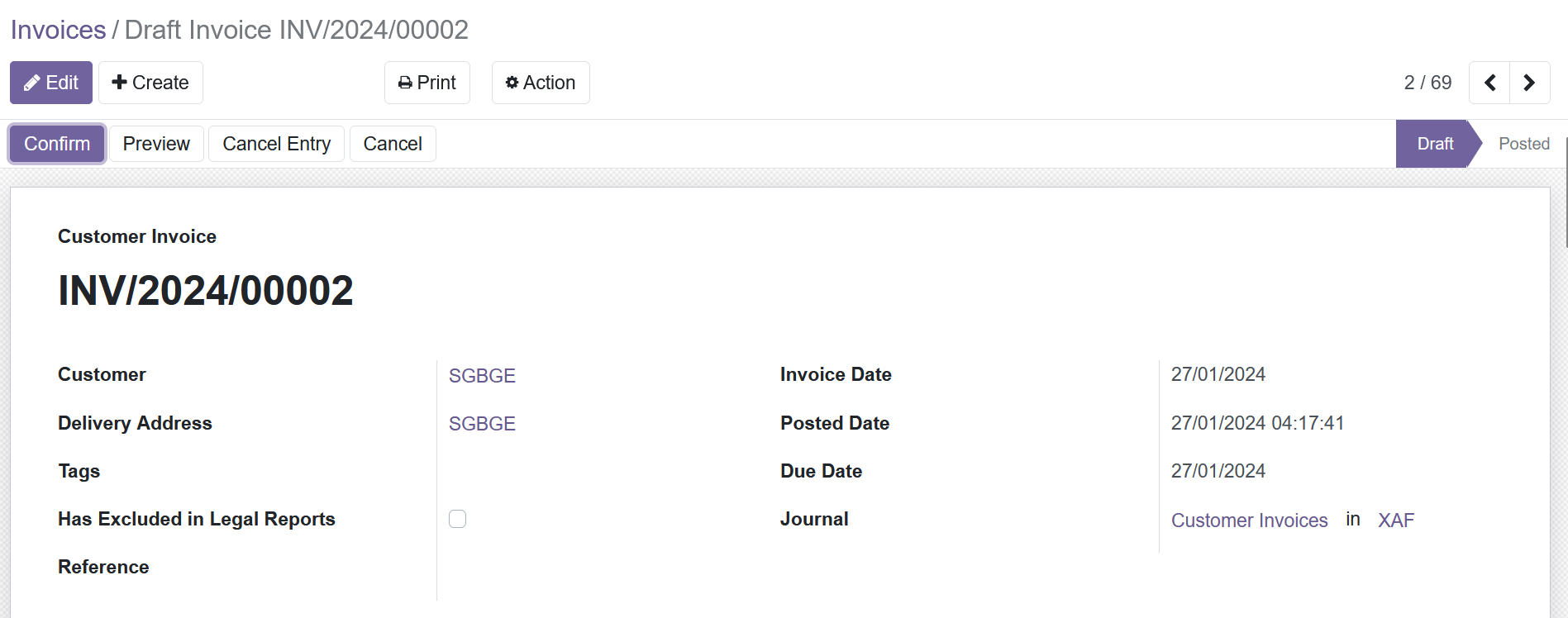 Invoice to be deleted must be in draft state
Invoice form view
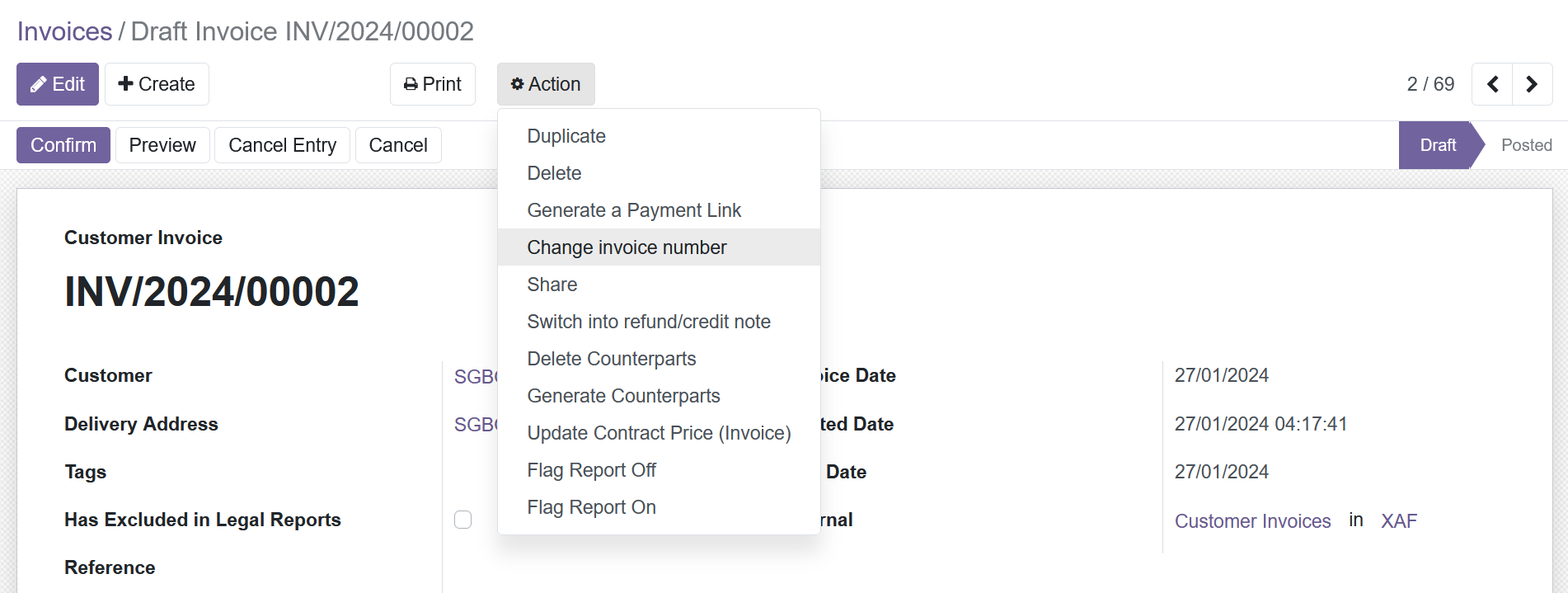 Go to Action > Change Invoice Number
Invoice form view
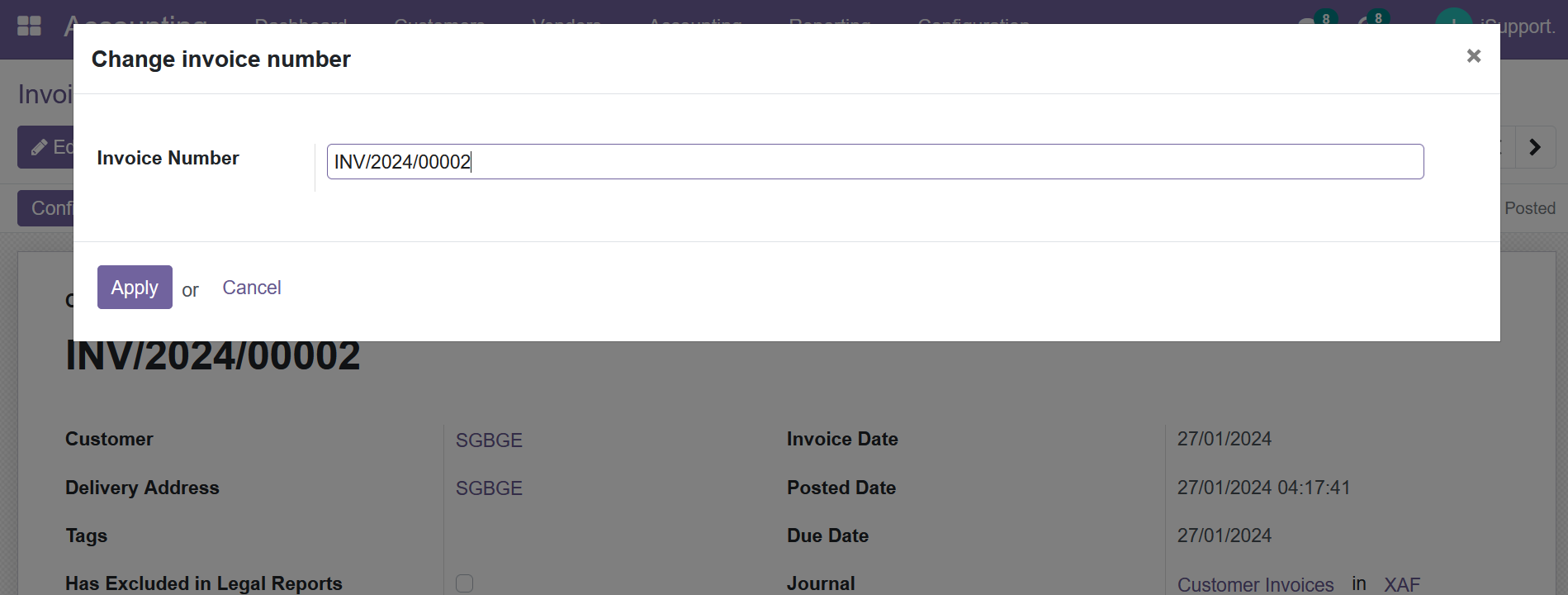 Delete the invoice number and leave this field blank
Invoice form view
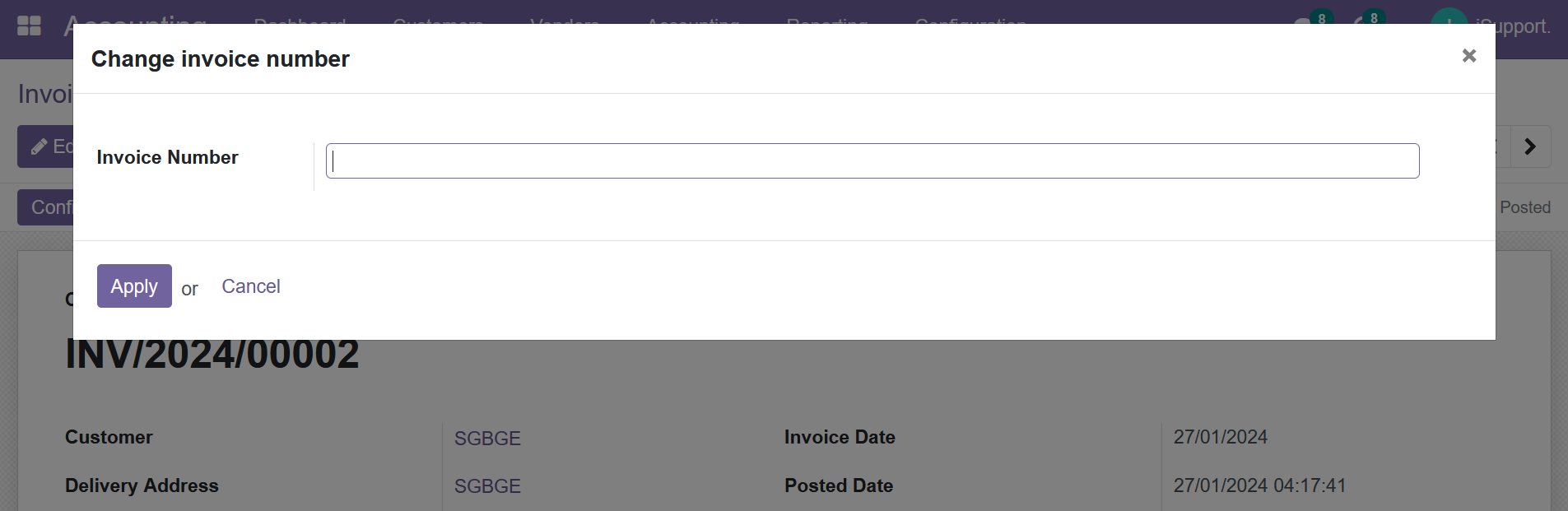 Click on Apply
Invoice form view
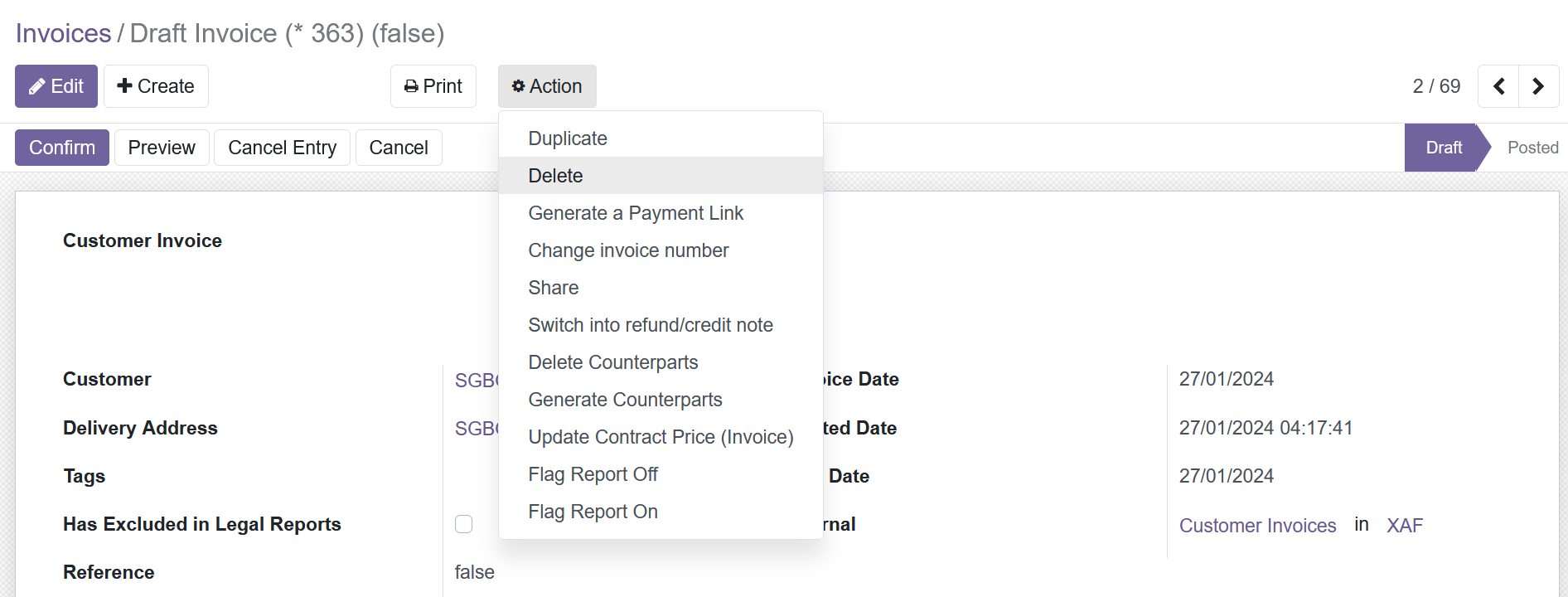 Go back to Action and select Delete